Left Brain / Right Brain:Entering the Debate on Cerebral Asymmetry
Paul Greenberg, 2015
Anoka Ramsey Community College
The Left vs. Right Controversy
No, the other controversy.
http://cercor.oxfordjournals.org/content/11/9/868.full  (Watkins et.al, 2001)
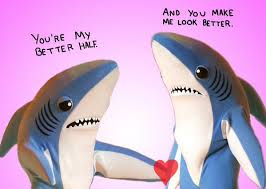 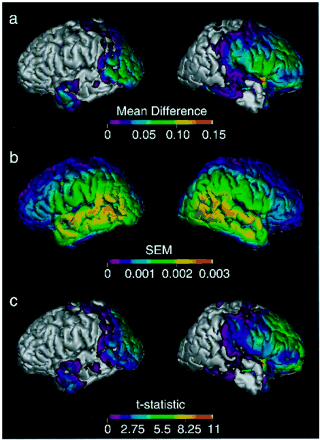 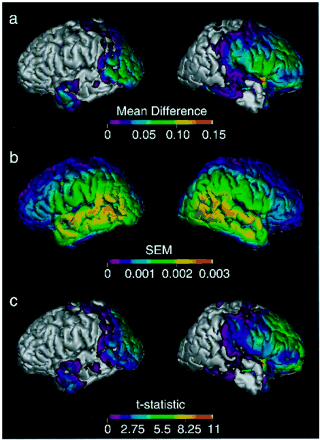 How different are different parts of the brain?
Presentation Goals
Approach the Cerebral Asymmetry Debate
What is a brain/cortex?
Main issues
History of debate
Structural evidence
Functional evidence
How methods matter
Popular vs. Scientific usage
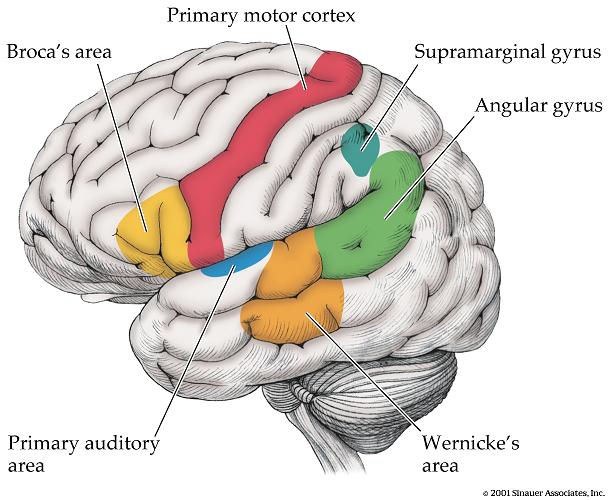 Selective Origins of Cerebral Asymmetry225 Years of Inquiry
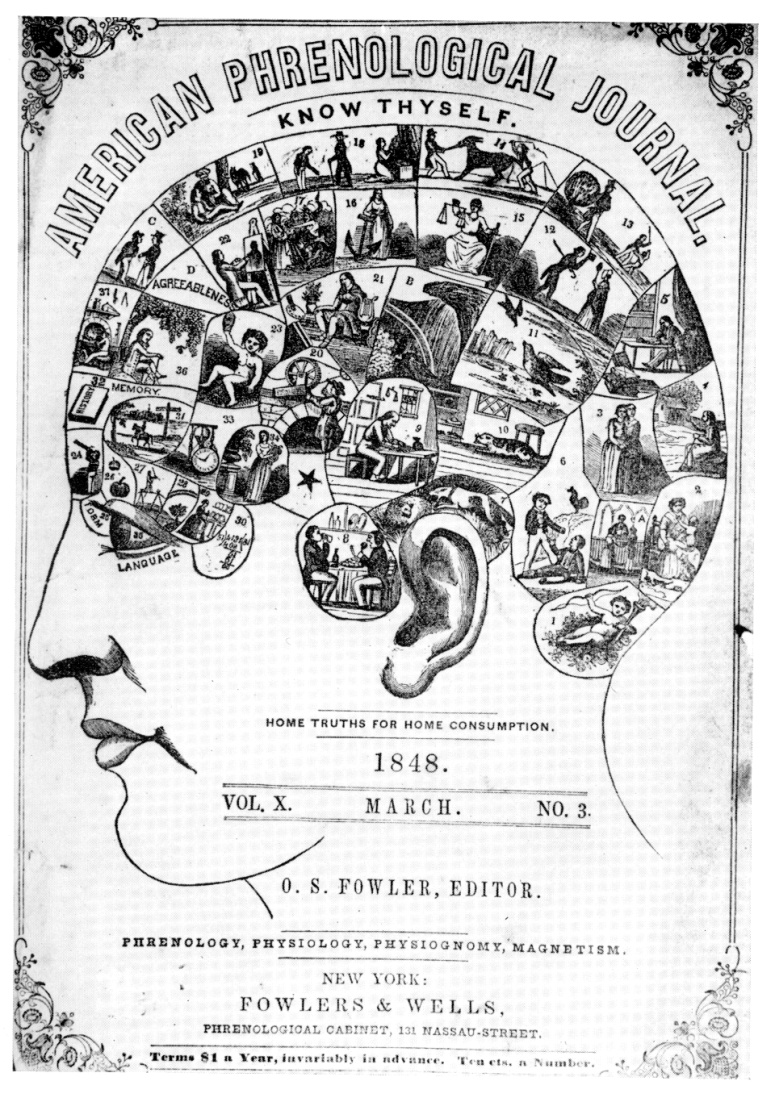 Phrenology (less correct)
Franz Gall & Johann. Spurzheim, 1790-1820 
Skull features show functional localization (1/2 wrong)

Functional localization (more correct)
Brain damage shows functional localization
Paul Broca 1860s (speech)
Carl Wernicke 1870s (listening)
Supports Funct. Loc. And C. A.
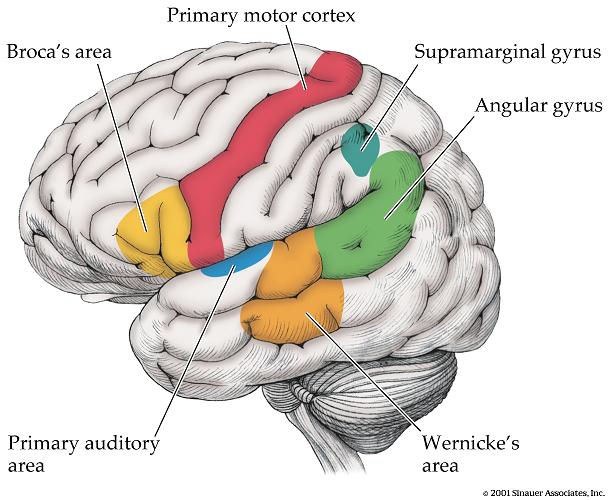 Structural Asymmetry
Premise:  structural asymmetry predicts functional asymmetry

Famous discoveries
Visual System is Crossed
Motor System is Crossed (and Handedness)
R. Sperry (Split Brain)
Gray Matter Volume:
More in Right frontal lobe
More in Left occipital lobe
Asymmetry exists
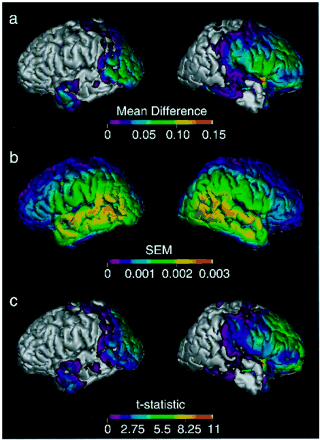 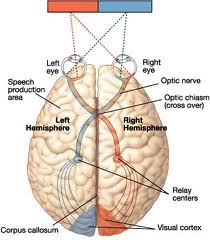 Functional Asymmetry / Dominance
Methods
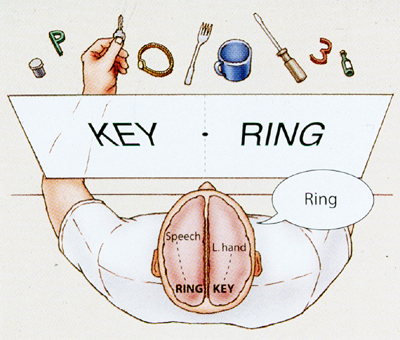 Neuropsychology
Brain Damage
Cognitive Testing

Neurosurgery (Sperry)
Split Brain

Imaging, Electrophysiology, cellular/molecular, neuroanatomy and more
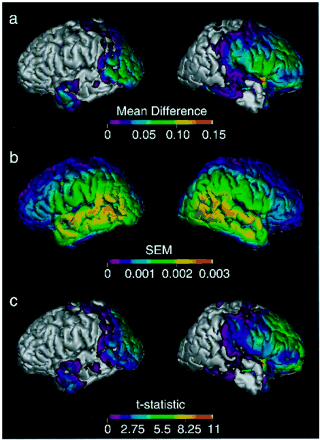 Conclusion
Cerebral asymmetry well established
Structural
Functional
Varying methods and interpretations
Relation to psychopathology
Popular over-generalizations are prevalent
Keep Reading!
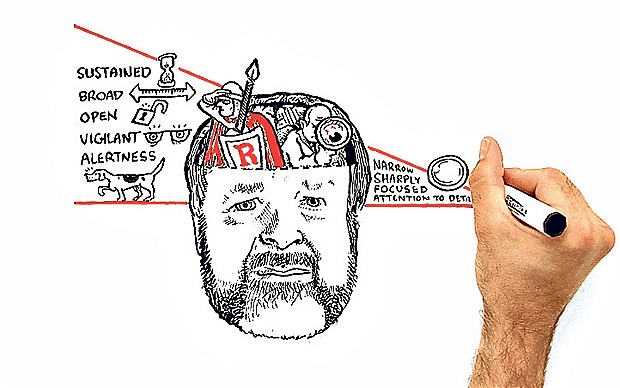 Iain McGilchrist
https://www.youtube.com/watch?v=dFs9WO2B8uI
References
Demaree, H. a, Everhart, D. E., Youngstrom, E. a, & Harrison, D. W. (2005). Brain lateralization of emotional processing: historical roots and a future incorporating “dominance”. Behavioral and Cognitive Neuroscience Reviews, 4(1), 3–20. http://doi.org/10.1177/1534582305276837

Fitzakerley, J. (2015, January 1). Lateralization of Cortical Function. Retrieved March 27, 2015. http://www.d.umn.edu/~jfitzake/Lectures/DMED/SpeechLanguage/CorticalS_LAreas/Lateralization.html

Hecht D (2014). Cerebral lateralization of pro- and anti-social tendencies. Experimental Neurobiology , 23(1):1-27

Hervé, P.-Y., Zago, L., Petit, L., Mazoyer, B., & Tzourio-Mazoyer, N. (2013). Revisiting human hemispheric specialization with neuroimaging. Trends in Cognitive Sciences, 17(2), 69–80. http://doi.org/10.1016/j.tics.2012.12.004

Kolb, B., & Whishaw, I. Q. (2009). Fundamentals of human neuropsychology. New York, NY: Worth Publishers.

Nielsen, J. a, Zielinski, B. a, Ferguson, M. a, Lainhart, J. E., & Anderson, J. S. (2013). An evaluation of the left-brain vs. right-brain hypothesis with resting state functional connectivity magnetic resonance imaging. PloS One, 8(8), e71275. http://doi.org/10.1371/journal.pone.0071275

Van Whye, J. (1999, January 1). What did phrenologists actually do? Retrieved March 27, 2015.http://www.historyofphrenology.org.uk/overview.htm

Watkins, K. (2001). Structural Asymmetries in the Human Brain: A Voxel-based Statistical Analysis of 142 MRI Scans. Cerebral Cortex, 11(9), 868-877.